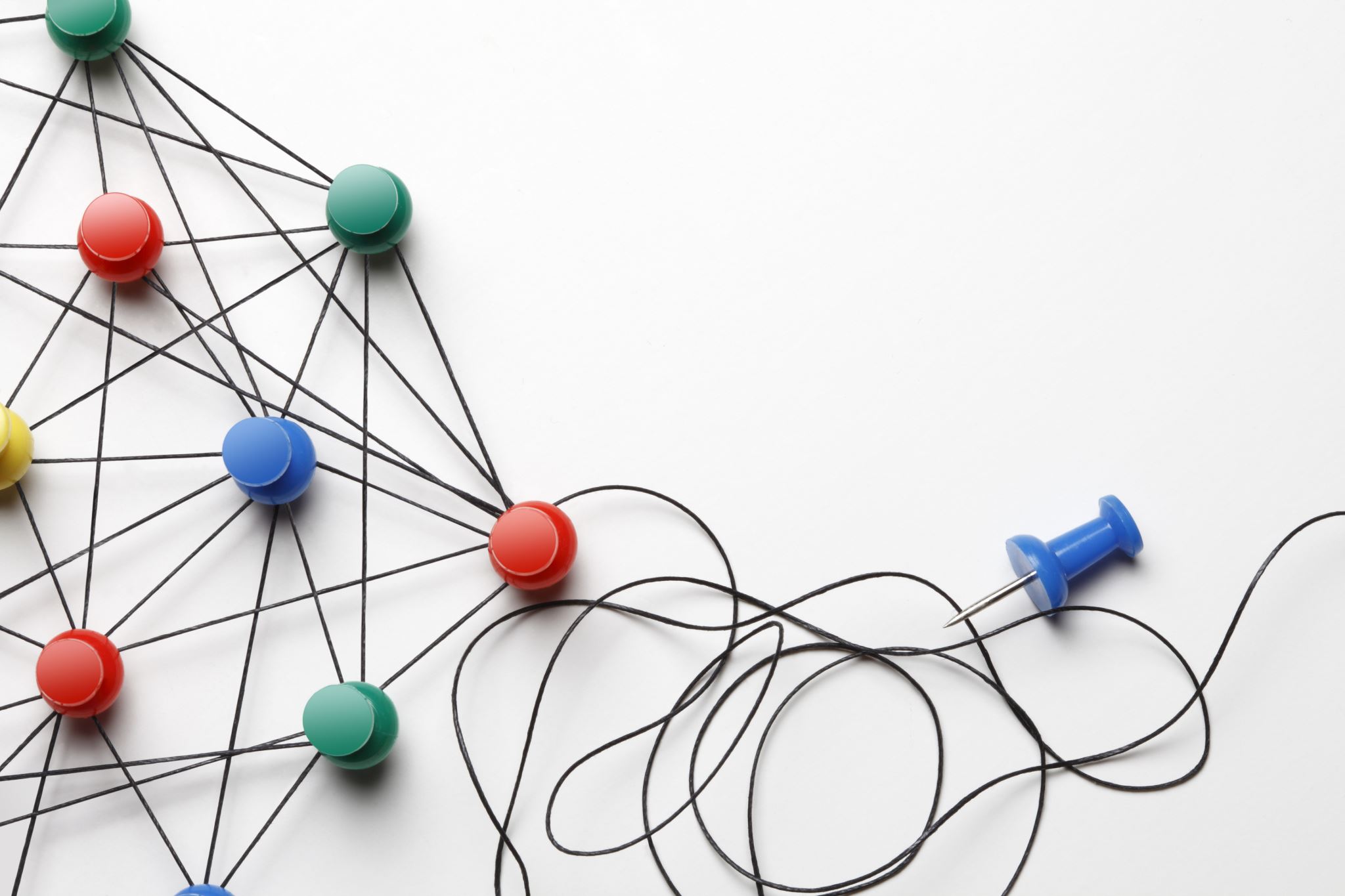 Estrutura Organizacional
PRO3811 – Fundamentos de Administração
Aula 3 – agosto.2023
Profa. Ana Cristina Limongi-França
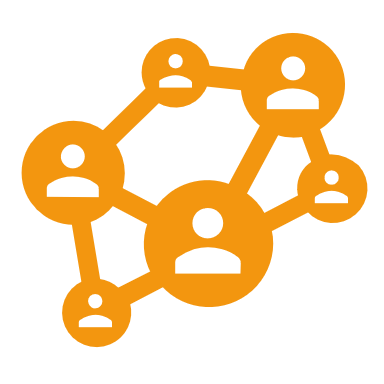 Organizações existem para resolver coletivamente necessidades da sociedade em geral, que individualmente não são  possíveis de serem  realizadas através de diversas formas de gestão, produção, cultura organizacional,  segmentos sociais e econômicos e dentro de  um conjunto complexode normas, responsabilidades, princípios, mercados  locais, nacionais e planetários com normatizações  previstas.
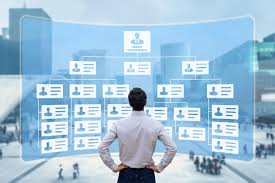 O que é estrutura organizacional?
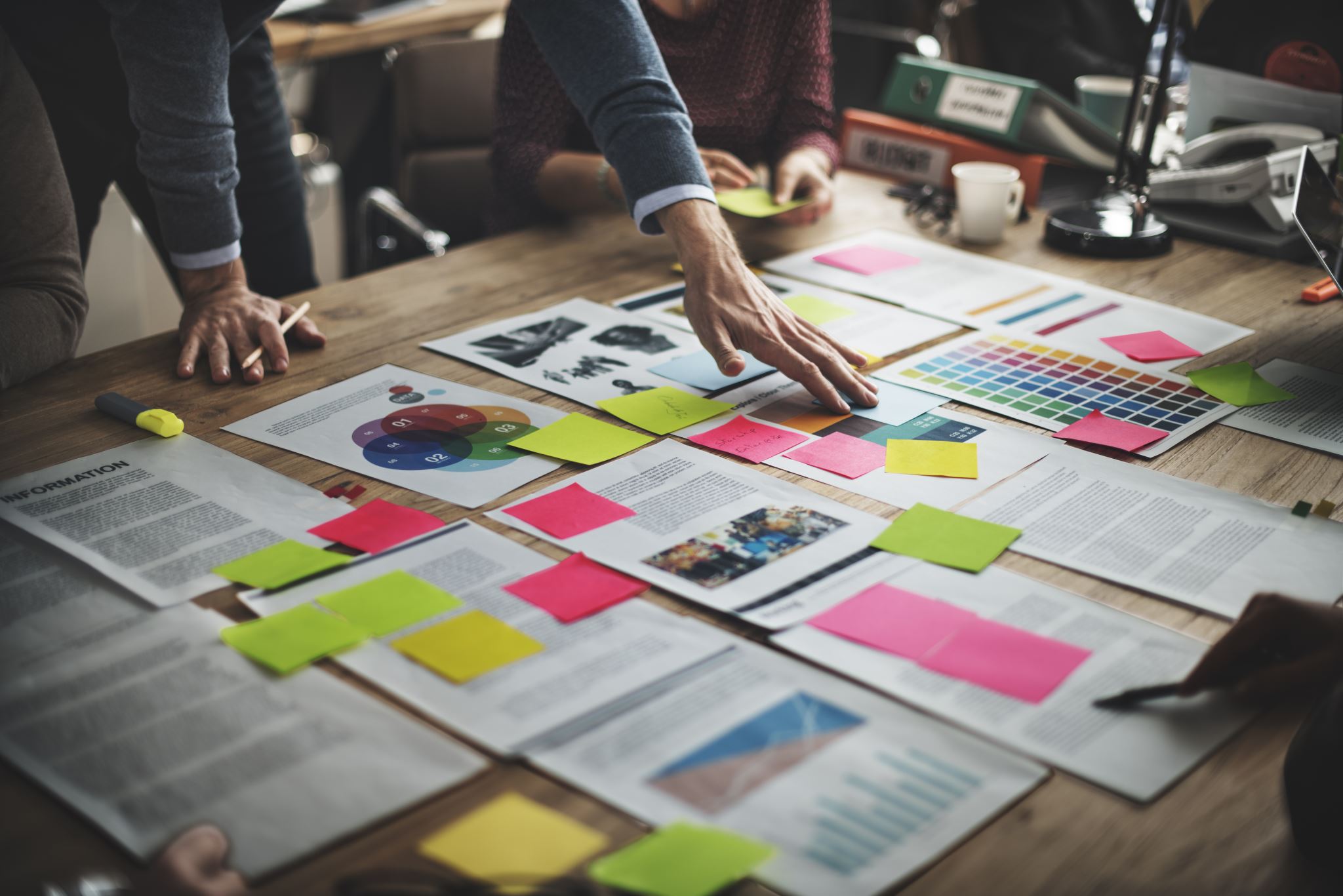 Kanvas e o Plano de Negócios
Um modelo de negócios descreve a lógica sobre como uma organização cria, entrega e captura valor (SEBRAE)
O Canvas é uma ferramenta pré-formatada para o preenchimento de  informações de acordo com o seu negócio.
O Canvas é preenchido de acordo com a proposta de valor de uma empresa, isto que é, qual o produto ou serviço que será produzido e entregue.
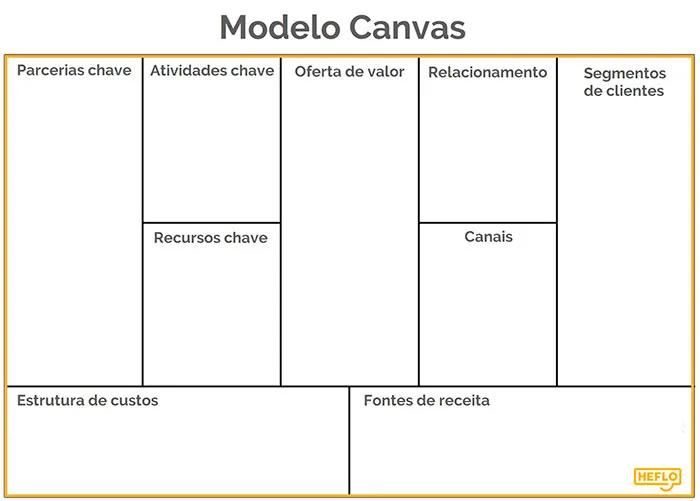 https://simdistribuidora.com.br/saiba-o-que-e-canvas-e-como-fazer-o-seu/
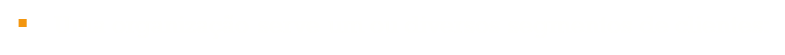 •Clientes são a razão da existência das corporações
 •Bons clientes garantem a sobrevivência da corporação no longo prazo 
•Segmentação: classificar os clientes de acordo com suas necessidades, comportamentos ou outros atributos
 •A organização deve priorizar os segmentos de clientes, definindo quais atender e quais não atender

(Material de Aula – professor André Leme Fleury e Davi Nakano – dez. 2022
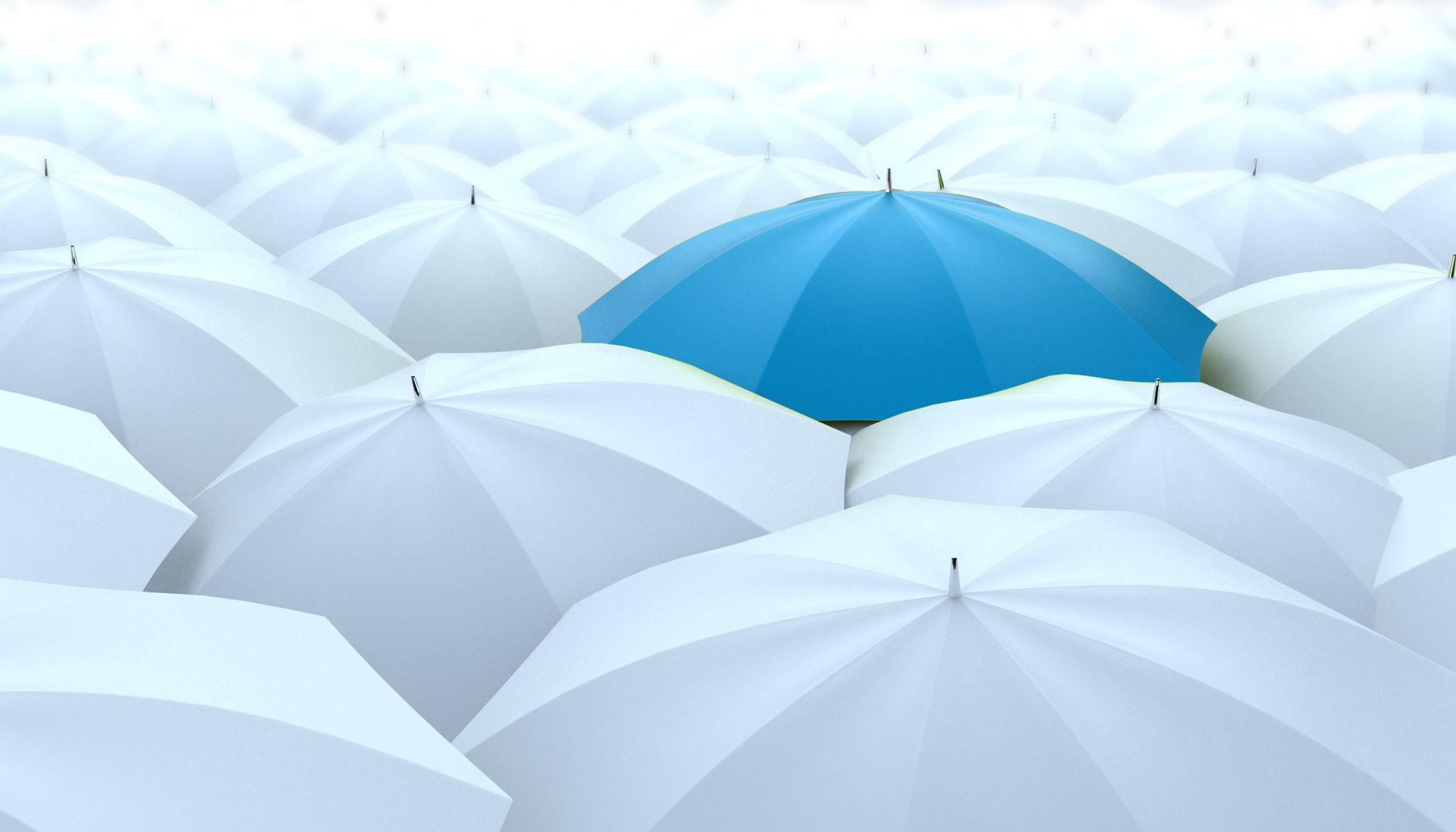 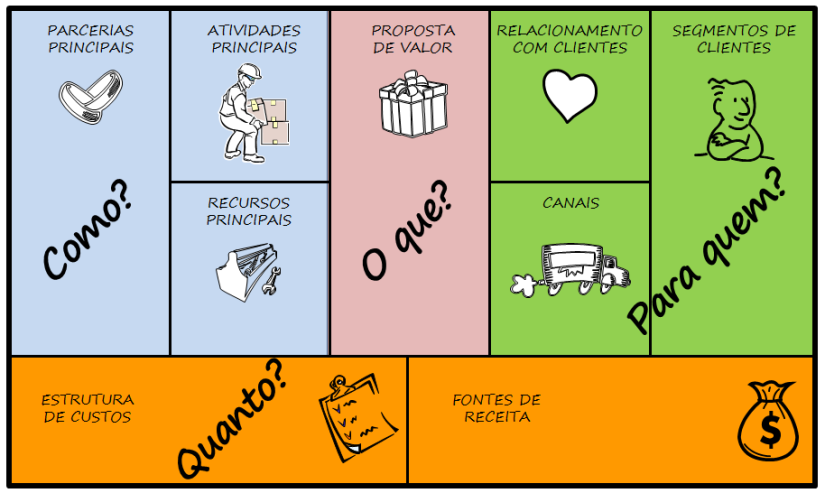 Prof. André Leme Fleury
(13 minutos)
Detalhamento breve do Kanvas professor André Leme Fleury
https://edisciplinas.usp.br/mod/page/view.php?id=4684631
Leituras básicas:
RIES, E. Lean Startup. Prime Books, 2012.
OSTERWALDER, A.; PIGNEUR, Y. Business Model Generation. Alta Books, 2011
SEBRAE – Como elaborar um Plano de Negócios
FLEURY in André Leme : https://edisciplinas.usp.br/mod/page/view.php?id=4684631
MAXIMIANO, Antonio Cesar Amaru. Teoria das Organizações. Teoria Geral da Administração - Da Revolução Urbana à Revolução Digital. Editora Atlas, 2017. 
 https://www.youtube.com/watch?v=d_pl6E_KG9c